Data Preparation
Summary of this lesson
„Success is where preparation and opportunity meets“-Bobby Unser

How can we prepare our data for analysis?
*This lesson refers to chapter 6 of the GIDS book
Guide to Intelligent Data Science Second Edition, 2020
2
Content of this lesson
Data Preparation
Feature Selection
Dimensionality Reduction
Record Selection and Sampling
Missing Values Imputation
Outlier Detection
Data Cleaning and Standardization
Normalization
Data Engineering
Data Integration
Guide to Intelligent Data Science Second Edition, 2020
3
Datasets
Datasets used: adult dataset and iris dataset
Example Workflows: 
„Dimensionality Reduction & Outlier Detection“ https://kni.me/w/3eRugmiCNg6uSmOz
Manual flter
Missing and constant value column filter
Missing value handling
Outliers handling


“How to use normalization in a data science solution” https://kni.me/w/l9AcqvFQbXp3AfNS
Build normalization model
Apply normalization model
Denormalization
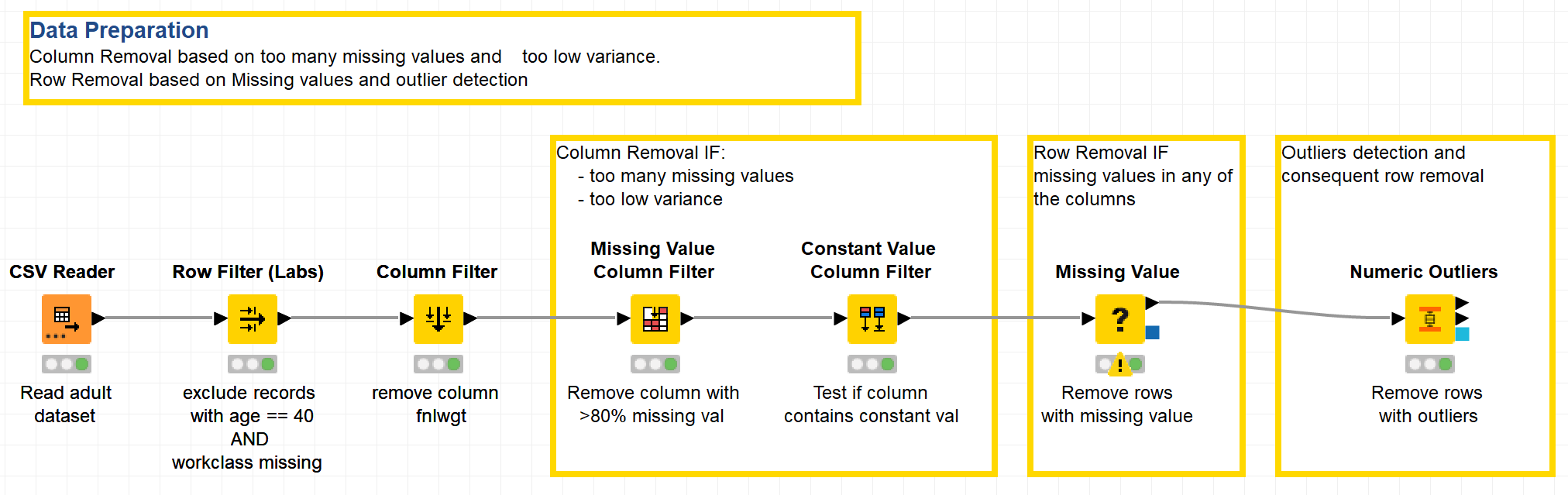 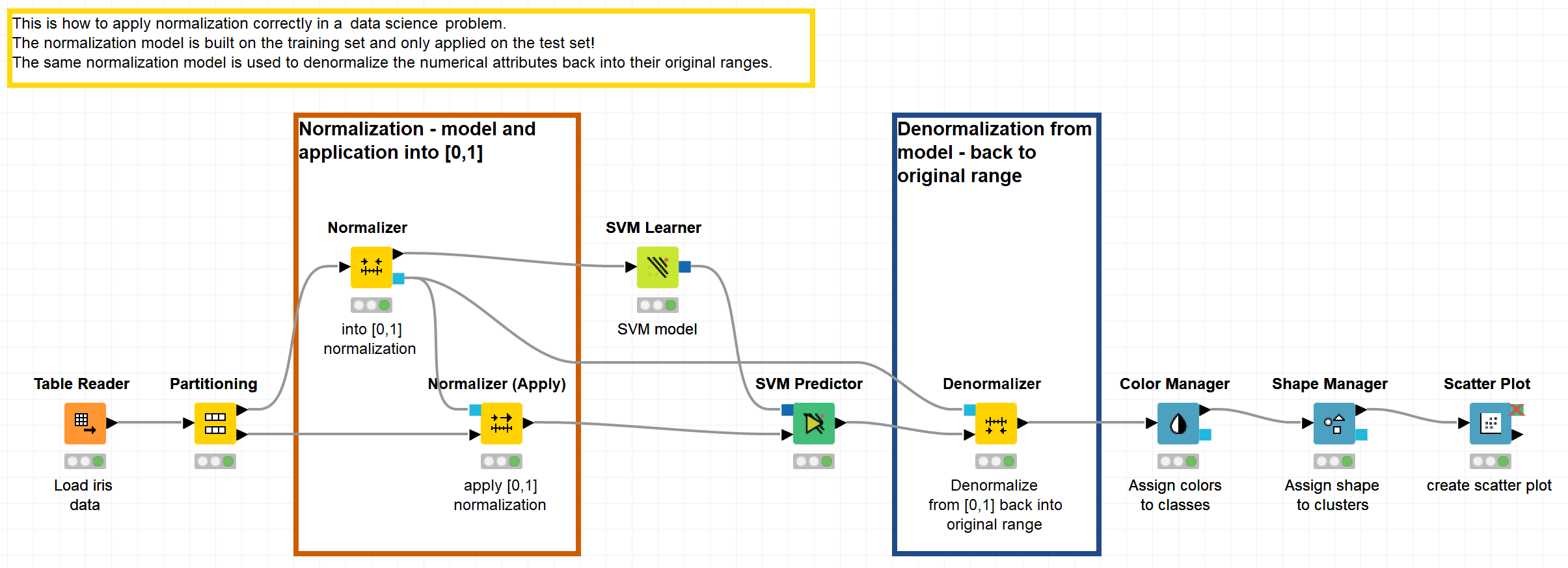 Guide to Intelligent Data Science Second Edition, 2020
4
Datasets
Datasets used: adult dataset and iris dataset
Example Workflows: 
„Backward Feature Elimination“ https://kni.me/w/Cim28Kbg7Rt2EsE8
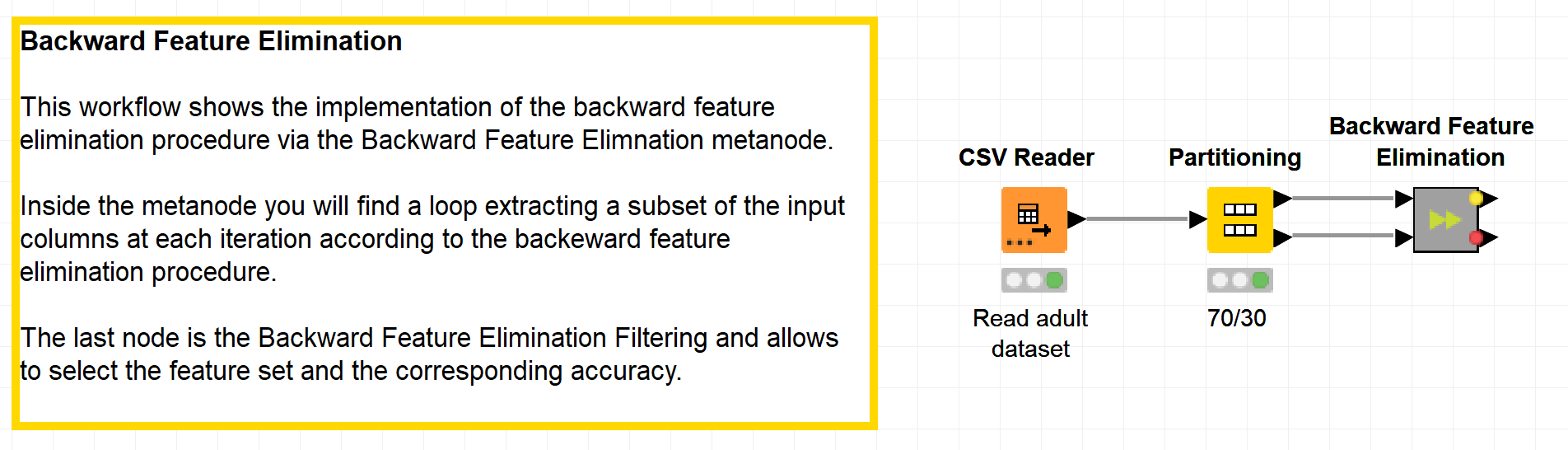 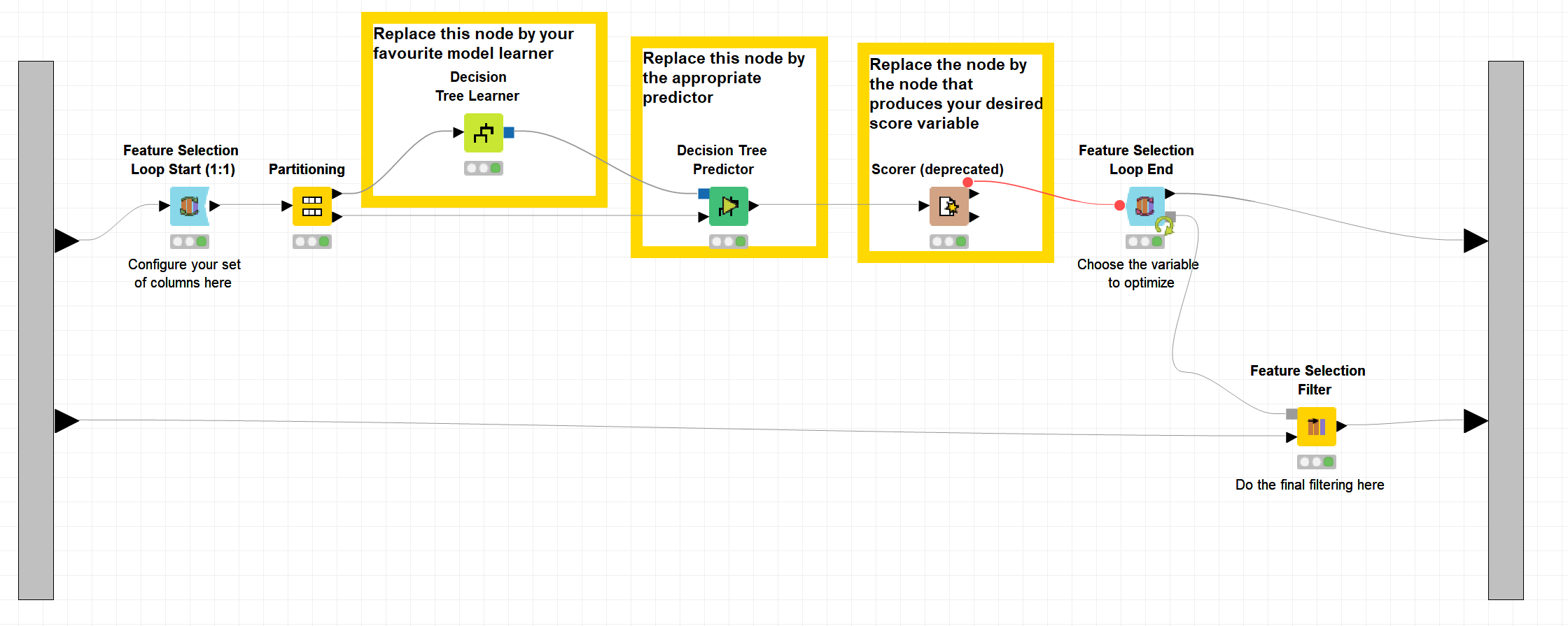 Guide to Intelligent Data Science Second Edition, 2020
5
Data Preparation
Guide to Intelligent Data Science Second Edition, 2020
6
Data Understanding vs Data Preparation
Data understanding

Provides general information about the data, such as
the existence and partly also about the character of missing values,
outliers,
the characteristics of attributes
dependencies between attributes
Data preparation 

Uses information from the data understanding process to
select attributes,
reduce the dimensionality of the data set,
select records,
(try to) handle missing values,
(try to) handle outliers,
integrate, unify and transform data
improve data quality.
Guide to Intelligent Data Science Second Edition, 2020
7
[Speaker Notes: We are going to modify our data set so that the modeling techniques are best supported but least biased]
Motivation
Real world data is „dirty“
	  Contains missing values, noises, outliers, inconsistencies
Comes from different information sources
	  Different attribute names, values expressed differently, related tuples
Different value ranges and hierarchies
	  One attribute range may overpower another
Huge amount of data
	  Makes analyis difficult and time consuming
Guide to Intelligent Data Science Second Edition, 2020
8
Types of Data Processing
Data cleaning
Fill in missing values, smooth noisy data, identify or remove outliers, resolve inconsistencies
Data integration
Integration of multiple databases, data cubes, or files
Data transformation
Normalization and aggregation
Data reduction
Reduce number of attributes
Guide to Intelligent Data Science Second Edition, 2020
9
Data Preparation
Feature Selection
Dimensionality Reduction
Sampling
Outlier Detection
Missing Value Imputation
Data Cleaning & Standardization (domain dependent)
Aggregations (often domain dependent)
Normalization
Feature Engineering
Integration of multiple Data Sources
Guide to Intelligent Data Science Second Edition, 2020
10
Feature Selection
Guide to Intelligent Data Science Second Edition, 2020
11
Select Data: Feature Selection
Feature Selection: choose a subset of the features (attributes) that is as small as possible and sufficient for the data analysis (= still informative!)

Feature Selection includes:
Removing (more or less) irrelevant features and
Removing redundant features

Evaluation function to compare sets of attributes
Strategy (heuristic) to select the possible feature subsets to be compared against each other with this measure
Guide to Intelligent Data Science Second Edition, 2020
12
[Speaker Notes: Example P 129]
Feature Selection Techniques
Selecting the top-ranked features.
Choose the features with the best evaluation when single features are evaluated.
Selecting the top-ranked subset.
Choose the subset of features with the best performance. This requires exhaustive search and is impossible for larger numbers of features. (For 20 features there are already more than one million possible subsets.)
Forward selection.
Start with the empty set of features and add features one by one. In each step, add the feature that yields the best improvement of the performance.
Backward elimination.
Start with the full set of features and remove features one by one. In each step, remove the feature that results in the smallest decrease in performance.
Guide to Intelligent Data Science Second Edition, 2020
13
Select Data: Feature Selection
Selecting the k Top-Ranked features
Rank only the single feature rather than the full subsets
Pearson’s χ2-test (categorical values) or information gain 
Straightforward approach using Relief family algorithms
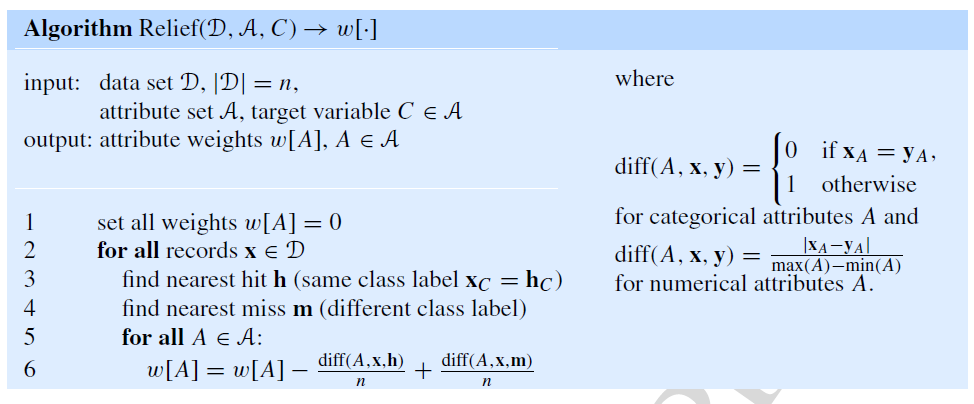 Guide to Intelligent Data Science Second Edition, 2020
14
Select Data: Feature Selection
Selecting the Top-Ranked subsets
Recognizes the power of complementing attributes rather than individuals contribution only
Computationally more expensive

How can we evaluate the attribute subset?
Guide to Intelligent Data Science Second Edition, 2020
15
Top-Ranked subset selection evaluation methods
Guide to Intelligent Data Science Second Edition, 2020
16
Subset selection
Standard strategies to select the minimal optimal subset of features

Forward selection (greedy bottom-up)
Start with empty set of features and add one by one the feature that yeld the best improvements

Backward elimination (greedy top-down)
Startwith full set of features and remove one by one the feature that result in the smallest decrease in performances
Guide to Intelligent Data Science Second Edition, 2020
17
Backward Feature Elimination (greedy top-down)
Guide to Intelligent Data Science Second Edition, 2020
18
Forward Feature Construction (greedy bottom-up)
Guide to Intelligent Data Science Second Edition, 2020
19
Dimensionality Reduction
Guide to Intelligent Data Science Second Edition, 2020
20
Is there such a thing as “too much data”?
“Too much data”:
Consumes storage space
Eats up processing time
Is difficult to visualize
Inhibits ML algorithm performance
Beware of the model: Garbage in  Garbage out
Guide to Intelligent Data Science Second Edition, 2020
21
Feature Selection vs. Dimensionality Reduction
Both methods are used for reducing the number of features in a dataset. However:
Feature selection is simply selecting and excluding given features without changing them.
Dimensionality reduction might transform the features into a lower dimension.
Feature selection is often a somewhat more aggressive and more computationally expensive process.
Backward Feature Elimination
Forward Feature Construction
Guide to Intelligent Data Science Second Edition, 2020
22
Dimensionality Reduction Techniques
Measure based
Ratio of missing values
Low variance
High Correlation
Transformation based
Principal Component Analysis (PCA)
Linear Discriminant Analysis (LDA)
t-SNE
Machine Learning based
Random Forest of shallow trees
Neural auto-encoder
Guide to Intelligent Data Science Second Edition, 2020
23
Missing Values Ratio
IF (% missing value > threshold  )      THEN remove column
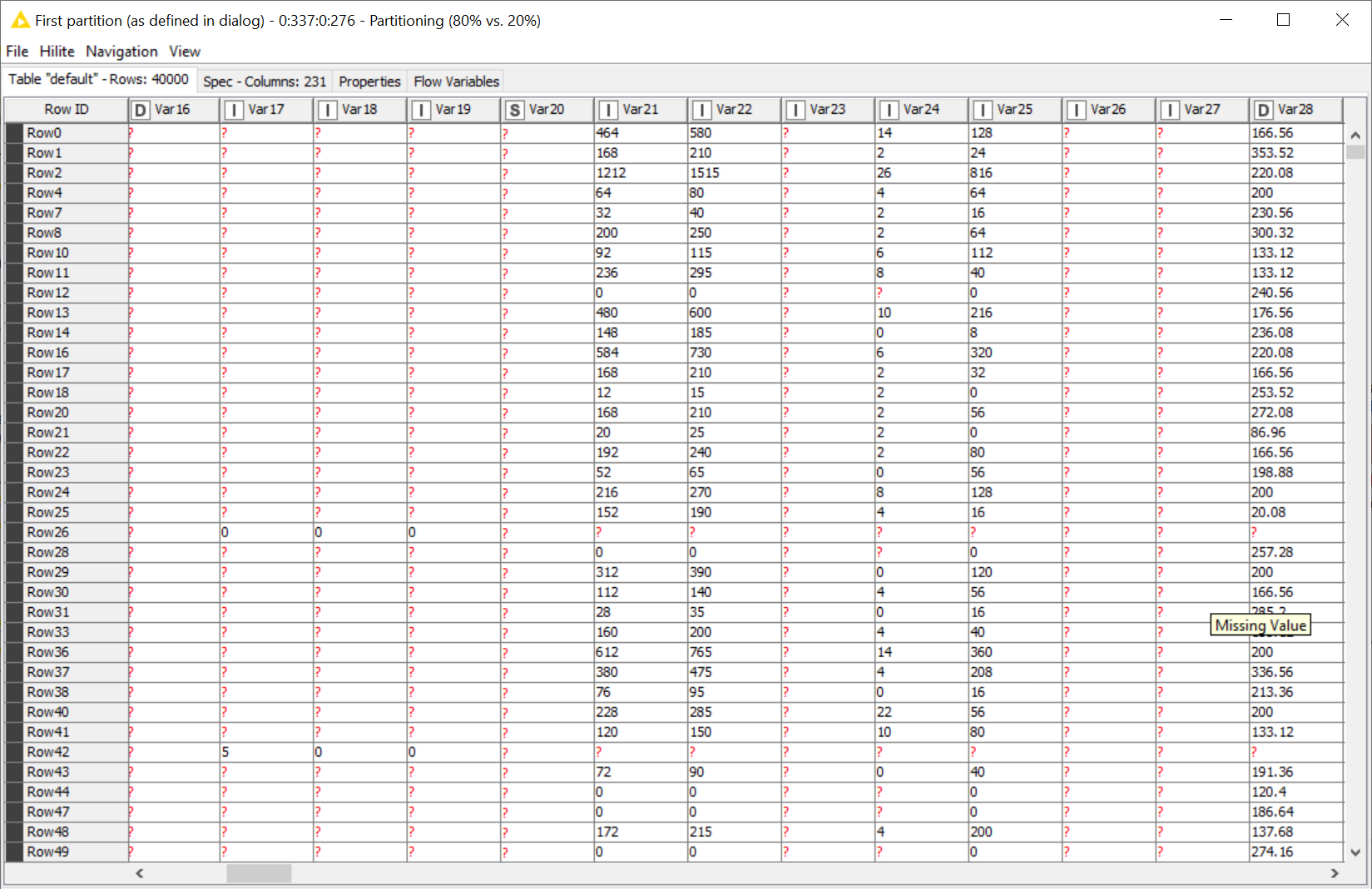 Guide to Intelligent Data Science Second Edition, 2020
24
Low Variance
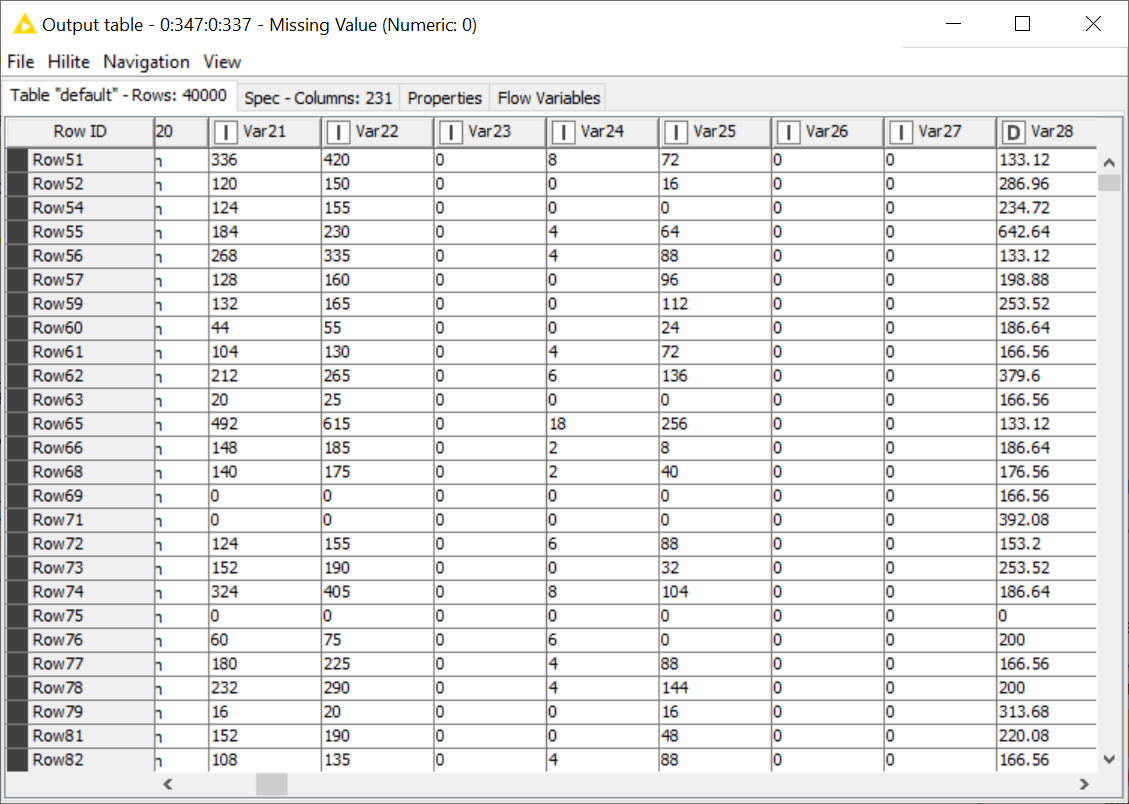 If column has constant value (variance = 0), it contains no useful information
In general: IF (variance < threshold )    THEN remove column
Note: requires min-max-normalization, and only works for numeric columns
Guide to Intelligent Data Science Second Edition, 2020
25
High Correlation
Note: requires min-max-normalization of numeric columns
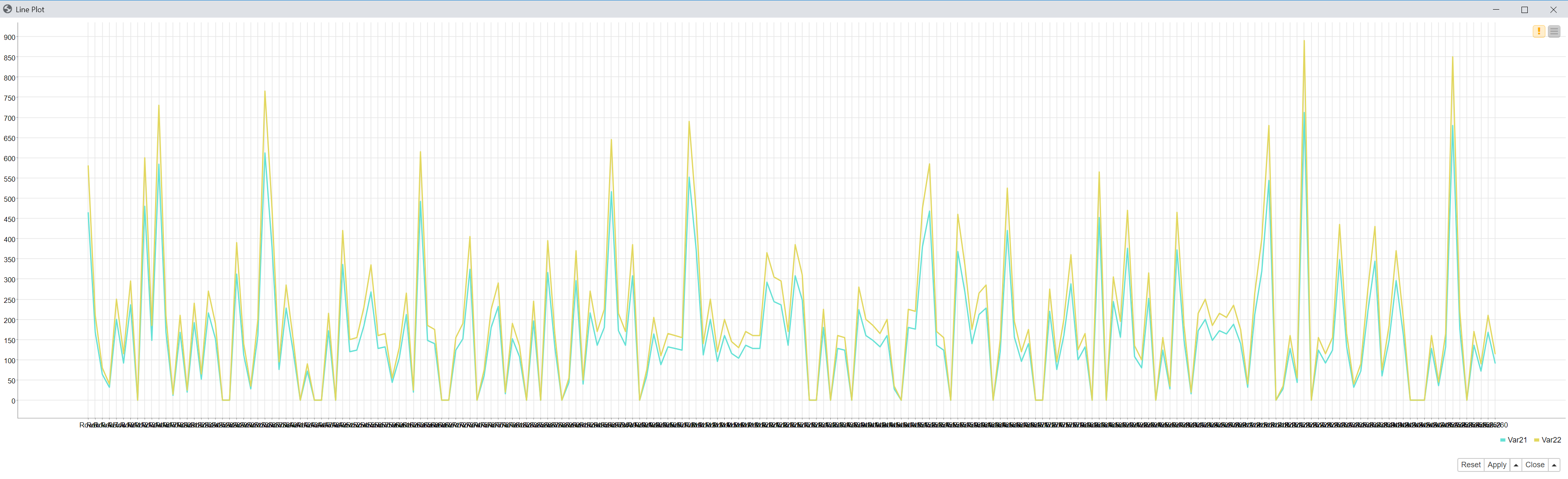 Guide to Intelligent Data Science Second Edition, 2020
26
Principal Component Analysis (PCA)
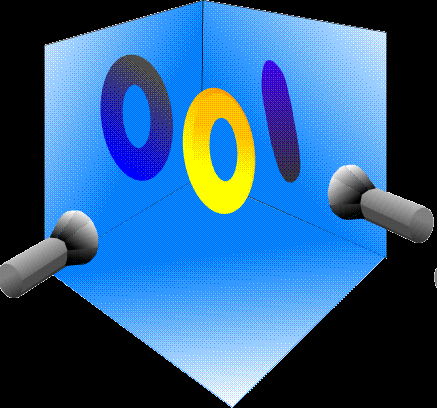 Image from Wikipedia
x2
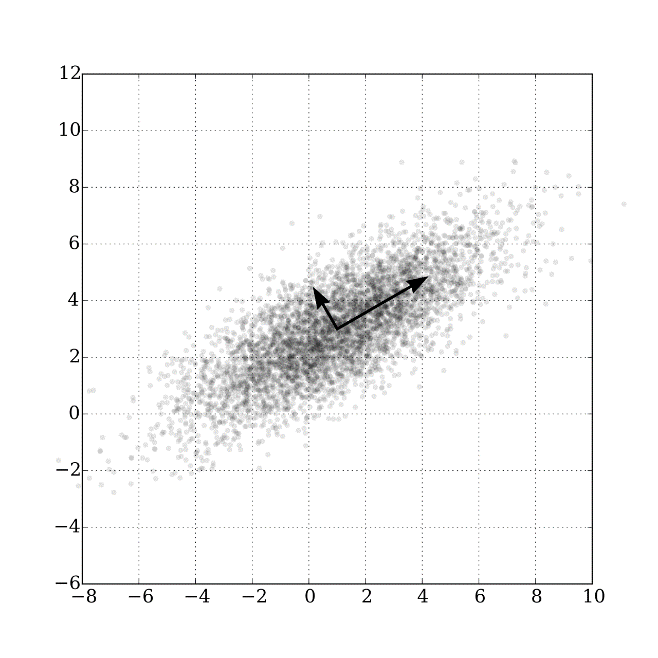 PC2
PC1
x1
Guide to Intelligent Data Science Second Edition, 2020
27
Principal Component Analysis (PCA)
Dimensionality Reduction
Guide to Intelligent Data Science Second Edition, 2020
28
Linear Discriminant Analysis (LDA)
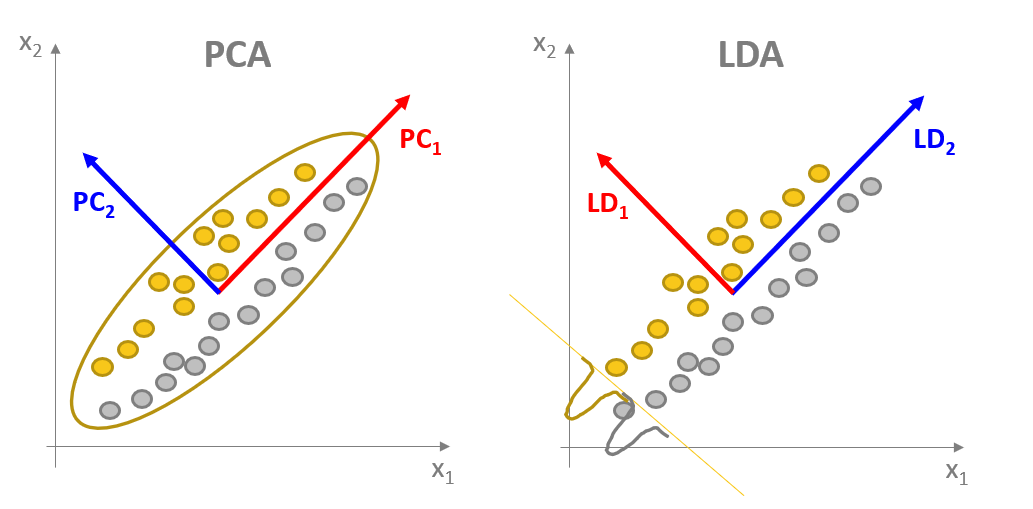 Guide to Intelligent Data Science Second Edition, 2020
29
Linear Discriminant Analysis (LDA)
Dimensionality Reduction
Guide to Intelligent Data Science Second Edition, 2020
30
Ensembles of Shallow Decision Trees
Often used for classification, but can be used for feature selection too

Generate a large number (we used 2000) of trees that are very shallow (2 levels, 3 sampled features)

Calculate the statistics of candidates and selected features. The more often a feature is selected in such trees, the more likely it contains predictive information

Compare the same statistics with a forest of trees trained on a random dataset.
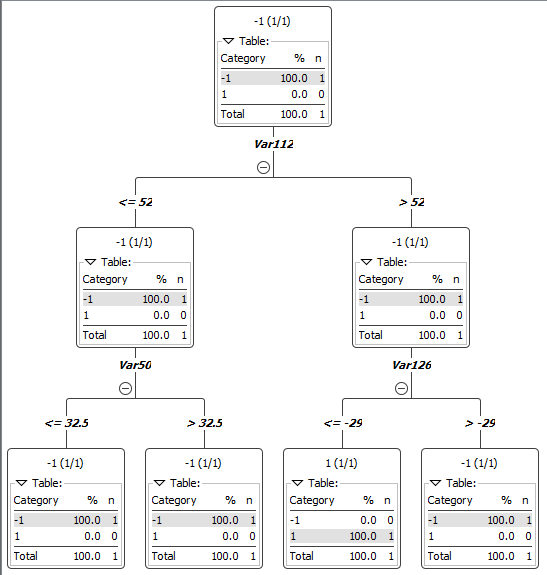 Guide to Intelligent Data Science Second Edition, 2020
31
Autoencoder
Image: Wikipedia
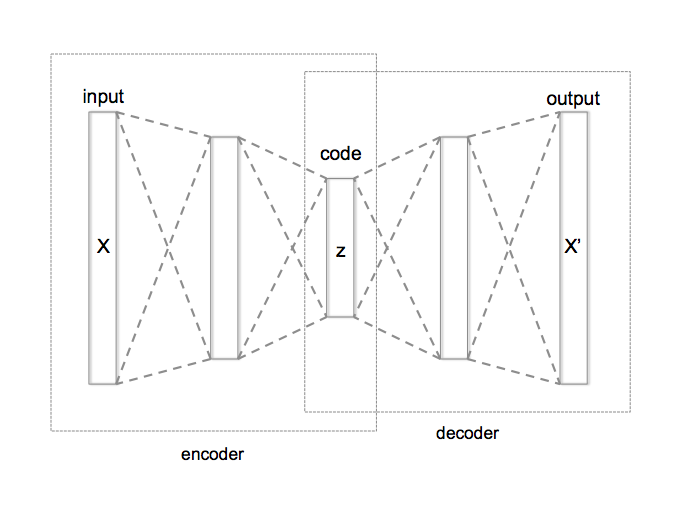 Feed-Forward Neural Network architecture with encoder / decoder structure. The network is trained to reproduce the input vector onto the output layer. 



That is, it compresses the input vector (dimension n) into a smaller vector space on layer “code” (dimension m<n) and then it reconstructs the original vector onto the output layer. 

If the network was trained well, the reconstruction operation happens with minimal loss of information.
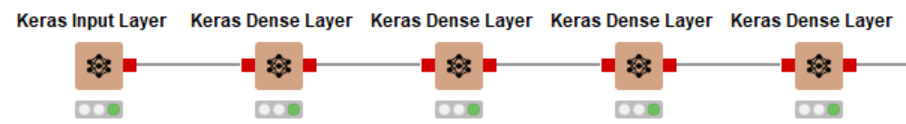 Guide to Intelligent Data Science Second Edition, 2020
32
Record Selection and Sampling
Guide to Intelligent Data Science Second Edition, 2020
33
Select Data: Record Selection
Record Selection: Select a subsample of the data that is still representative of the whole population

Reasons for using subsamples:
Faster Computation
Cross-Validation with training and test set
Timeliness: use more recent data to predict future events
Representativeness: Is the given sample matching the whole population? If not and we do have information about the true distribution, select a representative subsample. Choose under-represented cases more frequently.
Rare events: as above, rare events can be increased artificially by sampling with higher probability (over-sampling)
Guide to Intelligent Data Science Second Edition, 2020
34
Select Data: Record Selection
Guide to Intelligent Data Science Second Edition, 2020
35
Missing Value Imputation
Guide to Intelligent Data Science Second Edition, 2020
36
Missing Value Imputation: Motivation
Data is not always available
E.g., many tuples have no recorded value for several attributes, such as weight in a people database

Missing data may be due to: 
Equipment malfunctioning (broken sensors)
Inconsistency with other recorded data and thus deleted
Data not entered (manually)
Data not considered important at the time of collection
Data format / contents of database changes
Refusal to answer a question
Irrelevant attribute for the corresponding object (pregnant (yes/no) for men)
Missing value might not necessarily be indicated as missing (instead: zero or default values).
Guide to Intelligent Data Science Second Edition, 2020
37
Missing Values: Types
Types of missing values:
Example: Suppose you are modeling weight Y as a function of sex X 
Missing Completely At Random (MCAR): the probability that a value for X is missing does neither depend on the value of X nor on other variables. There may be no particular reason why some people told you their weights and others didn’t.
Missing At Random (MAR): the probability that Y is missing depends only on the value of X.One sex X may be less likely to disclose its weight Y. 
Not Missing At Random (NMAR):  the probability that Y is missing depends on the unobserved value of Y itself.Heavy (or light) people may be less likely to disclose their weight.
Guide to Intelligent Data Science Second Edition, 2020
38
Clean Data: Missing values
Some methods cannot deal with empty fields

Ignorance/Deletion
Can distort the data

Imputation
Estimate with regression, classification or domain knowledge
Mean, variance, variability of the data will be affected

Explicit Value or Variable
Introduce a special global constant (e.g. MISSING)
Guide to Intelligent Data Science Second Edition, 2020
39
Missing Values Imputation
How to handle missing values?
Ignore/delete  the record

Fill in (impute) missing value as:
Fixed value: e.g., “unknown”, -9999, -1 when only positive numbers in the domain, etc.
Attribute mean / median / mode
Attribute most frequent value
Next / previous /avg interpolation / moving avg value (in time series)
A predicted value based on the other attributes (inference-based such as Bayesian, Decision Tree, ...)
Guide to Intelligent Data Science Second Edition, 2020
40
Outlier Detection
Guide to Intelligent Data Science Second Edition, 2020
41
Clean Data: Outlier Detection
What are outliers?
Errors in measurements or exceptional conditions that don‘t describe the common functioning of the underlying system
Outliers are supposed to be rare: removing them affects the system less than a wrong value

Completely drop the case
Only remove/impute the suspicious values
Guide to Intelligent Data Science Second Edition, 2020
42
Clean Data: Outlier Detection
An outlier is a value or data object that is far away or very different from all or most of the other data.

Causes for outliers:
Data quality problems (erroneous data coming from wrong measurements or typing mistakes)
Exceptional or unusual situations/data objects.

Outlier handling :
Outliers coming from erroneous data should be excluded from the analysis.
Even if the outliers are correct (exceptional data), it is sometimes useful to exclude them from the analysis.
For example, a single extremely large outlier can lead to completely misleading values for the mean value.
Guide to Intelligent Data Science Second Edition, 2020
43
Outlier Detection: Single Attribute
Categorical Attributes
An outlier is a value that occurs with a frequency extremely lower than the frequency of all other values.

Example: Automatic quality control system
Goal: Train a classifier, classifying the parts as correct or with failures based on measurements of the produced parts.
The frequency of the correct parts will be so high that the parts with failure might be considered as outliers.

Numerical Attributes
Outliers in boxplots.
Statistical tests, for example Grubb’s test
Guide to Intelligent Data Science Second Edition, 2020
44
Outlier Detection
An outlier could be, for example, a rare behaviour, a system defect, a measurement error, or a reaction to an unexpected event
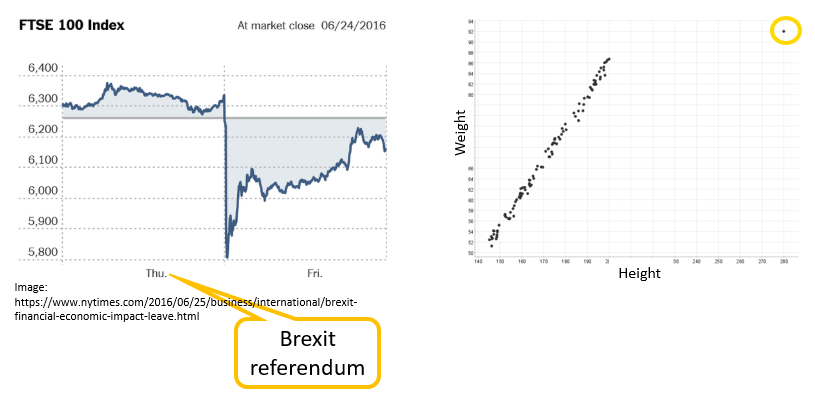 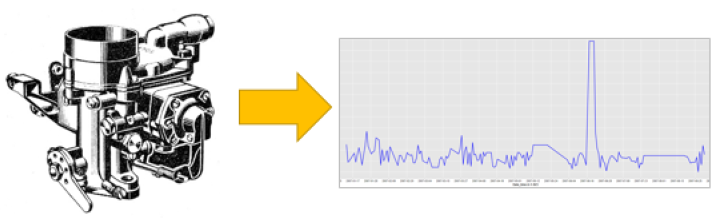 Guide to Intelligent Data Science Second Edition, 2020
45
Outlier Detection: Motivation
Why finding outliers is important?
Summarize data by statistics that represent the majority of the data
Train a model that generalizes to new data
Finding the outliers can also be the focus of the analysis and not only data cleaning
Guide to Intelligent Data Science Second Edition, 2020
46
Outlier Detection Techniques
Knowledge-based
We know that a 200 year old person must be a mistake
We know that “A” in a number corpus is an outlier
Statistics-based
Distance from the median 
Position in the distribution tails 
Distance to the closest cluster center
Error produced by an autoencoder
Number of random splits to isolate a data point from other data
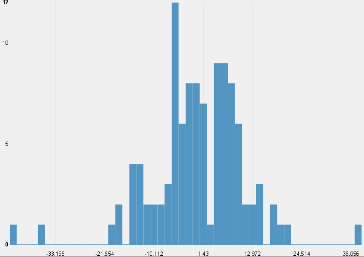 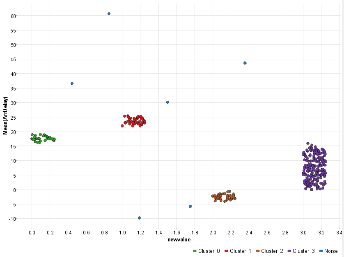 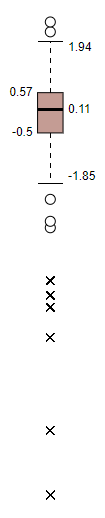 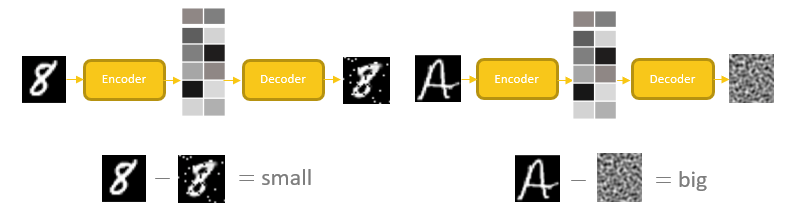 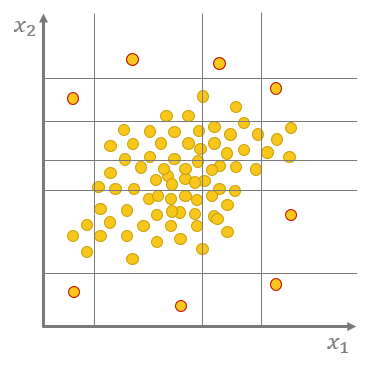 Guide to Intelligent Data Science Second Edition, 2020
47
Outlier Detection Techniques
Quantile-based: Box plot
Distribution-based: Z-Score
Cluster-based: DBSCAN
Neural Autoencoder
Isolation Forest
…
Guide to Intelligent Data Science Second Edition, 2020
48
[Speaker Notes: For credit card companies it is important to be able to recognize fraudulent credit card transactions so that customers are not charged for items that they did not purchase.
They could do so by using domain knowledge and using a rule based approach. The goal of this tutorial is to find out how we can train a model to support the credit card companies with a machine learning model to detect fraudulent transaction.

To train a model we can use transaction data from the past. If we are lucky we are in the first situation that eventhough most transaction are legitimate we have a dataset that has enough fraud examples so that we can train a classification model. This model can support credit card companies detecting fraud patterns that occured in the past. Here we could use then every supervised classification algorithm, like for example logistic regression or a random forest.

On the other hand we could also have a dataset with no or just a negligilble number of fraud examples. In this case we need to get more creative. If we assume, that the data describung a fraudulent transaction is different from the a legitimate transaction we can use anomaly or outlier detection techniques, for example a neural autoencoder or an isolation forest. 

Let‘s find out how we can train these models.]
Quartile based (Box Plots)
Challenges:
Outliers in the data expand the quantiles
Skewed data might require different k to detect upper and lower outliers
One-dimensional
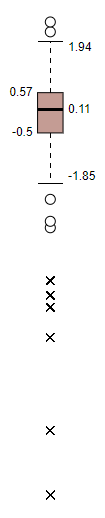 Median (Q2)
Q1
Q1-k*(Q3-Q1)
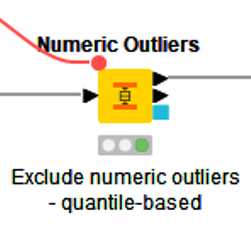 Flag data points outside the upper and lower whiskers of a box plot as outliers
Outlier
Guide to Intelligent Data Science Second Edition, 2020
49
Statistics-based methods: z-score
Challenges:
Normality assumption
The parameters of the distribution are sensitive to outliers
Doesn’t work for data with a trend and seasonality
Standard Normal Distribution
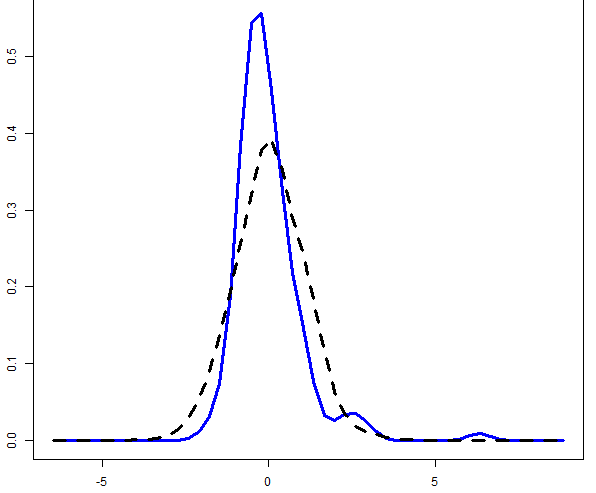 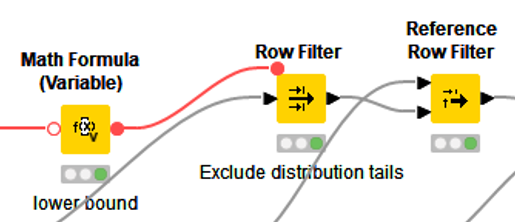 Flag data points in the distribution tails as outliers
Outliers
Guide to Intelligent Data Science Second Edition, 2020
50
Clustering-based methods: DBSCAN
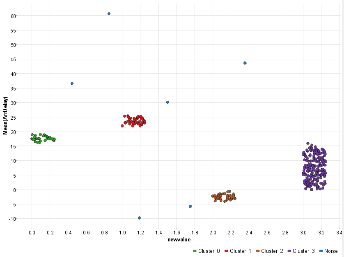 Outlier
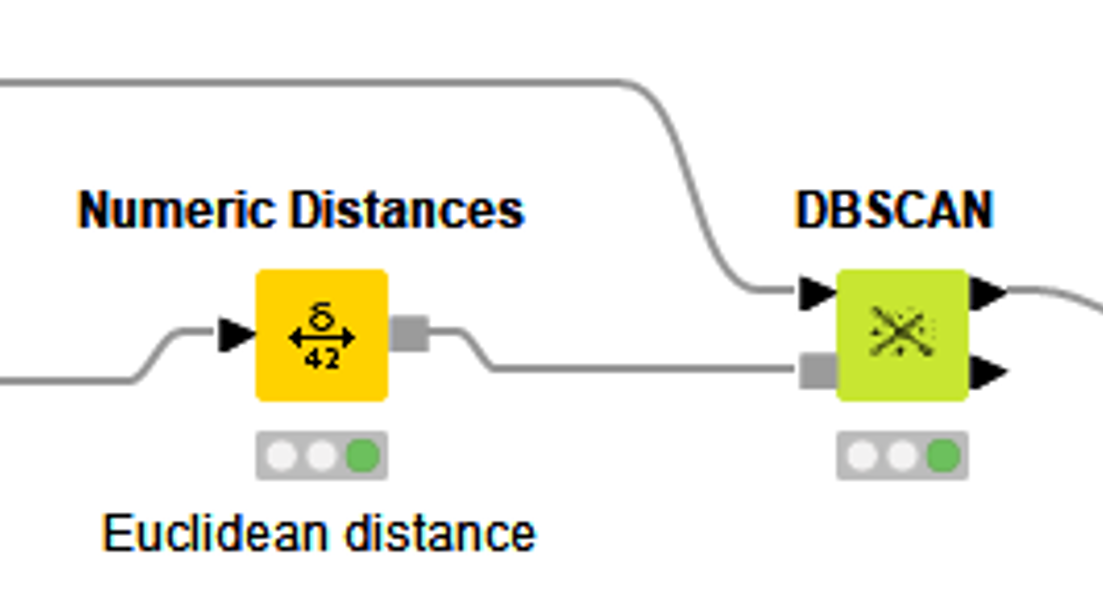 Clusters
Guide to Intelligent Data Science Second Edition, 2020
51
Neural Autoencoder
Hidden Layers
Output Layer
Input Layer
Challenges:
Low interpretability
Requires large amounts of data
Guide to Intelligent Data Science Second Edition, 2020
52
Isolation Forest
Idea: Outlier can be isolated with less random splits
Challenges:
Low interpretability
Guide to Intelligent Data Science Second Edition, 2020
53
Data Cleaning and Standardization
Guide to Intelligent Data Science Second Edition, 2020
54
Clean Data: Improve Data Quality
Single record investigation
Correct values in order to recognise differently spelled but semantically identical values
Converting capital letters into lower case
Removing spaces and void character
Fixing the mormat of numbers, date and time
Splitting fields containing mixed information (field overloading)
Using spell-checker or stemming
Replacing abbreviations with their long form
Normalizing the writing of addresses and names
Converting numerical values into standard units
Using dictionaries to check if all values map to domain knowledge
Multiple records investigation
Reduce redundance by merging records that are variant of the same entity
Record linkage (or entity resolution): merge records identified to be similar
Guide to Intelligent Data Science Second Edition, 2020
55
Data Transformation: From Categorical to Numerical
Guide to Intelligent Data Science Second Edition, 2020
56
Data Transformation: Discretization Techniques
Guide to Intelligent Data Science Second Edition, 2020
57
Normalization
Guide to Intelligent Data Science Second Edition, 2020
58
Normalization: Motivation
For some data analysis techniques (e.g. PCA, MDS; cluster analysis) the influence of an attribute depends on the scale or measurement unit.
To guarantee impartiality, some kind of standardization or normalization should be applied.

Example: 
Lengths in cm (100 – 200) and weights in kilogram (30 – 150) fall both in approximately the same scale
What about lengths in m (1-2) and weights also in gram (30000 – 150000)? The weight values in mg dominate over the length values for the similarity of records!
Guide to Intelligent Data Science Second Edition, 2020
59
Normalization: Motivation
0h vs 1h can be expressed as 0min vs 60min








Goal of normalization:
Transformation of attributes to make record ranges comparable
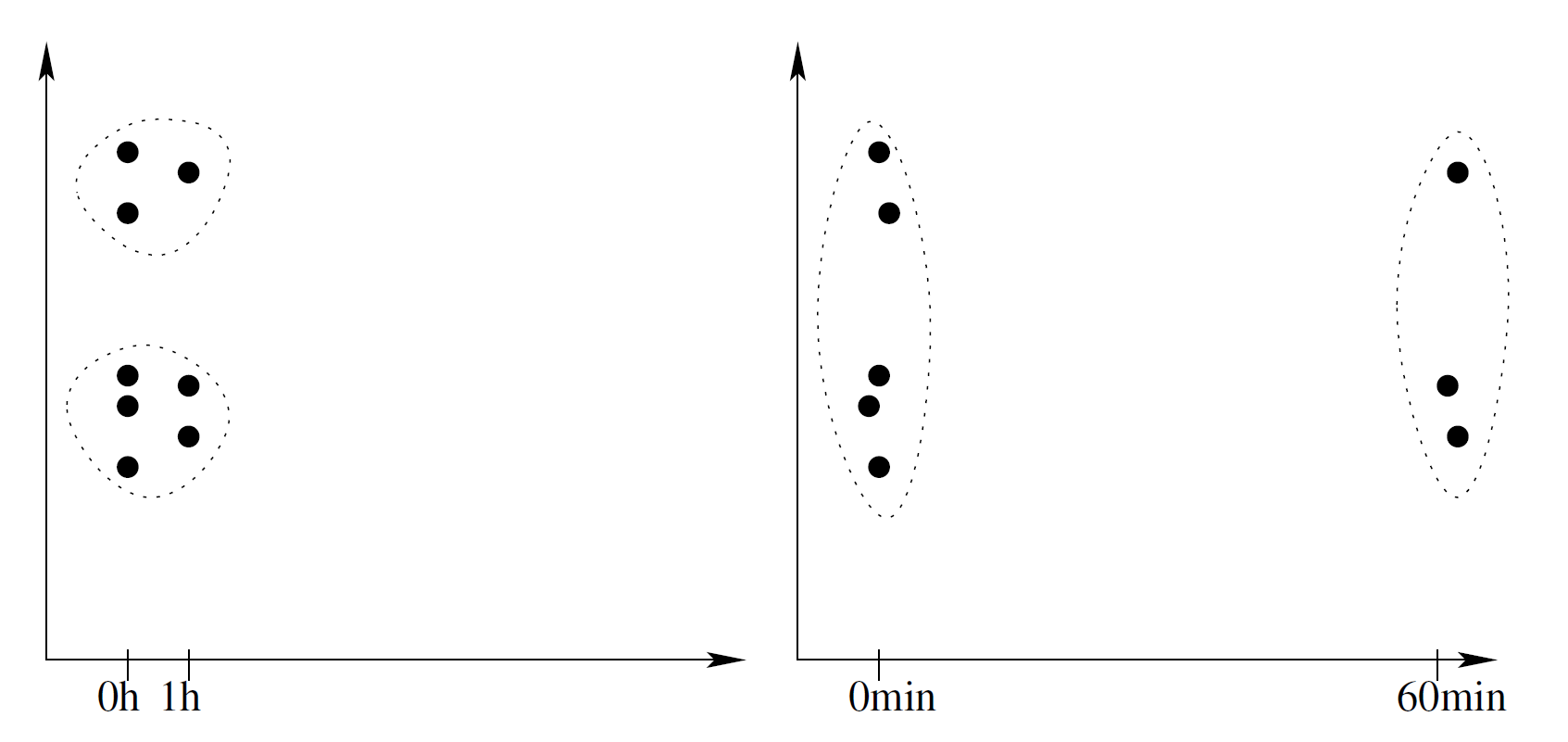 Guide to Intelligent Data Science Second Edition, 2020
60
Construct Data: Assure Impartiality
Both sensitive to outliers!
Guide to Intelligent Data Science Second Edition, 2020
61
Normalization: Techniques
min-max normalization



z-score normalization



normalization by decimal scaling
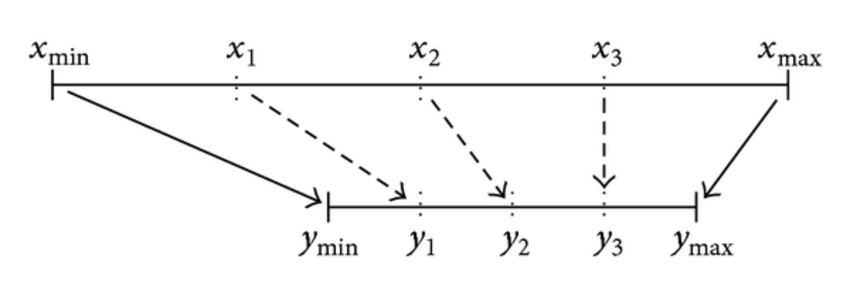 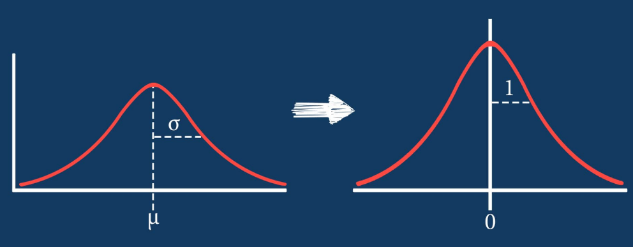 Guide to Intelligent Data Science Second Edition, 2020
62
Feature Engineering
Guide to Intelligent Data Science Second Edition, 2020
63
Feature Engineering: Motivation
Sometimes transforming the original data allows for better discrimination by ML algorithms.
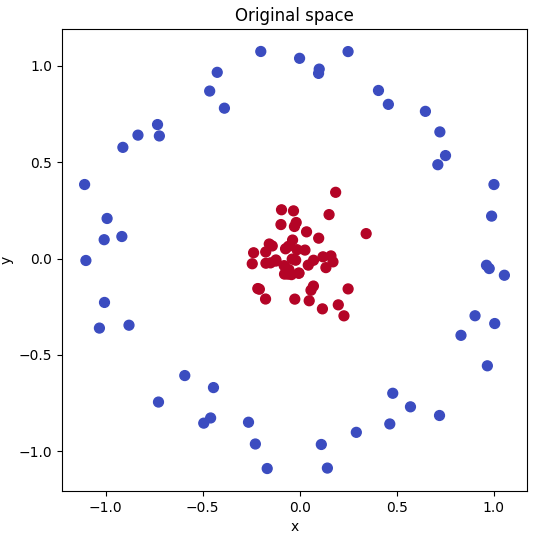 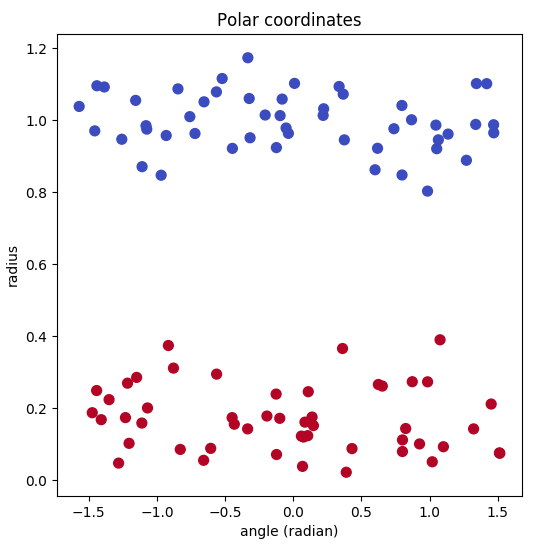 Euclidean to polar coordinates
Guide to Intelligent Data Science Second Edition, 2020
64
Construct Data: Maximize efficiency
Idea: Offering new features that were difficult to represent by the original model
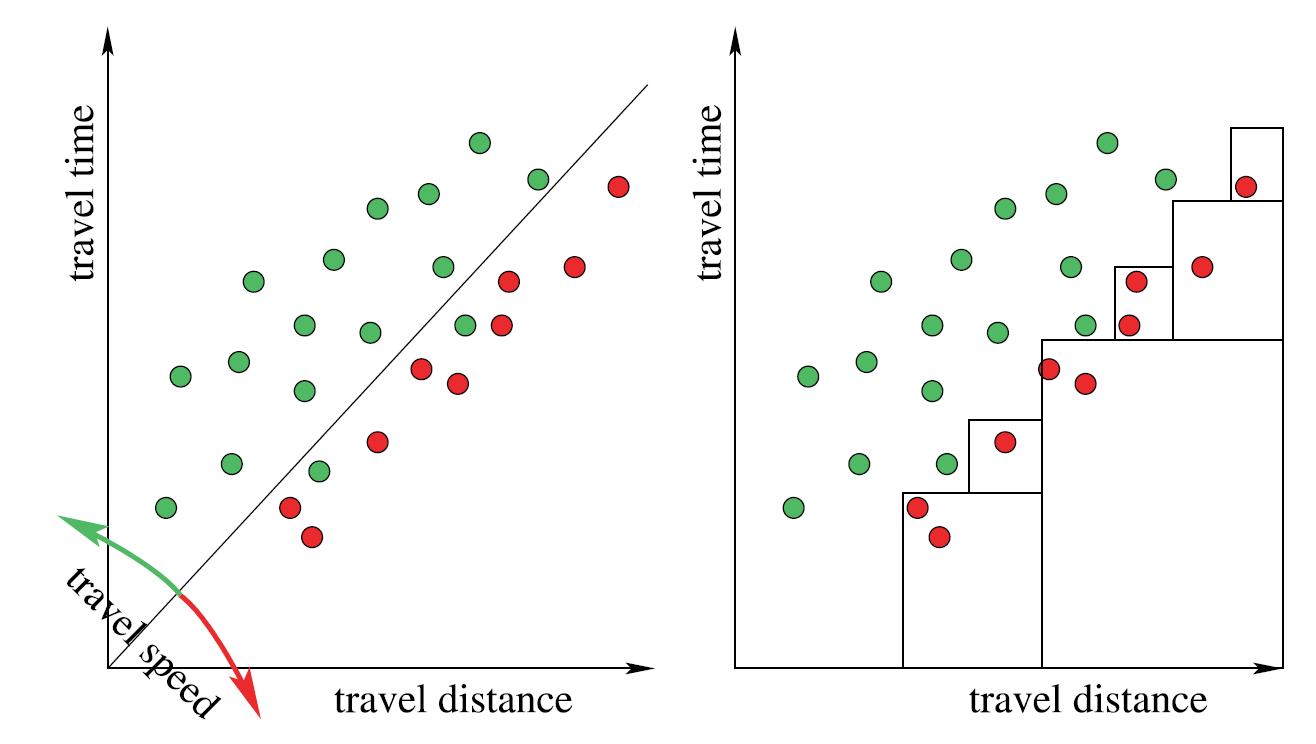 Simple example for the usefulness of derived features: for a number of journeys, the travel time and distance are shown; the color indicates whether the driver was ticketed or not. Discriminating both classes with axis-parallel rectangles is laborious, but easy with a new attribute for travel speed
Guide to Intelligent Data Science Second Edition, 2020
65
[Speaker Notes: Example P 145]
Construct Data
Transformation of existing and construction of new attributes that may replace the original attributes

Provide operability
Data transformation is required by the model
Assure impartiality
Every attribute affects the model equally
Maximize efficiency
Exploit domain knowledge to improve the model results
Guide to Intelligent Data Science Second Edition, 2020
66
Construct Data: Provide operability
Guide to Intelligent Data Science Second Edition, 2020
67
Feature Engineering: Techniques
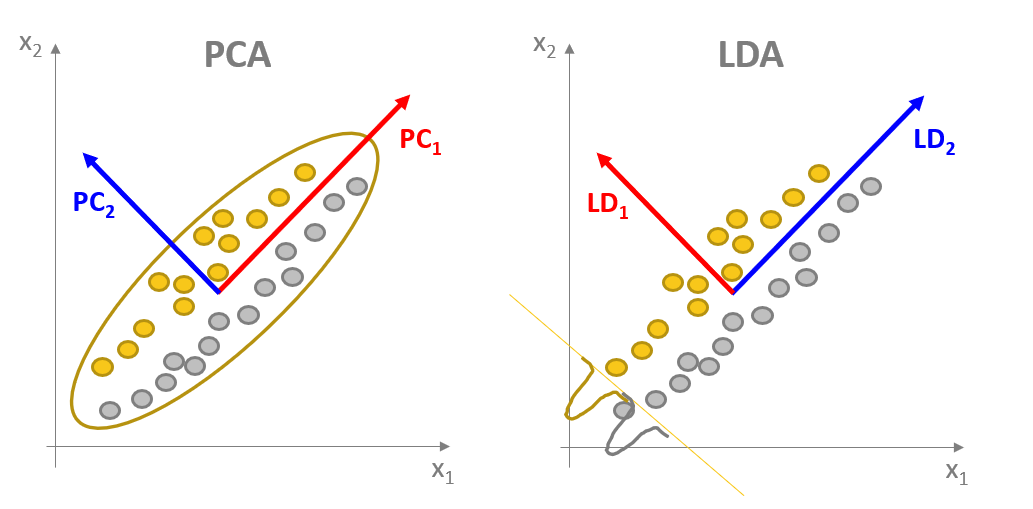 Guide to Intelligent Data Science Second Edition, 2020
68
Construct Data: Assure Impartiality
Guide to Intelligent Data Science Second Edition, 2020
69
Construct Data: Maximize efficiency
Derived features (e.g. Average speed from travel time and travel distance)
Change the baseline (e.g. Define income „per household“ instead of „income per head“)
Grouping: add the attribute „group label“ after clustering analysis
Hyperplanes (e.g. Binary attribute that becomes true if n out m preselected features hold)
Level of granularity: test for dependencies at various level of detail
Nonlinearities: transform beforehand non linearly dependent variables in order to build a more complex linear model 
Add metadata (e.g.indicating when data were altered)
Guide to Intelligent Data Science Second Edition, 2020
70
Feature Engineering in Time Series Analysis
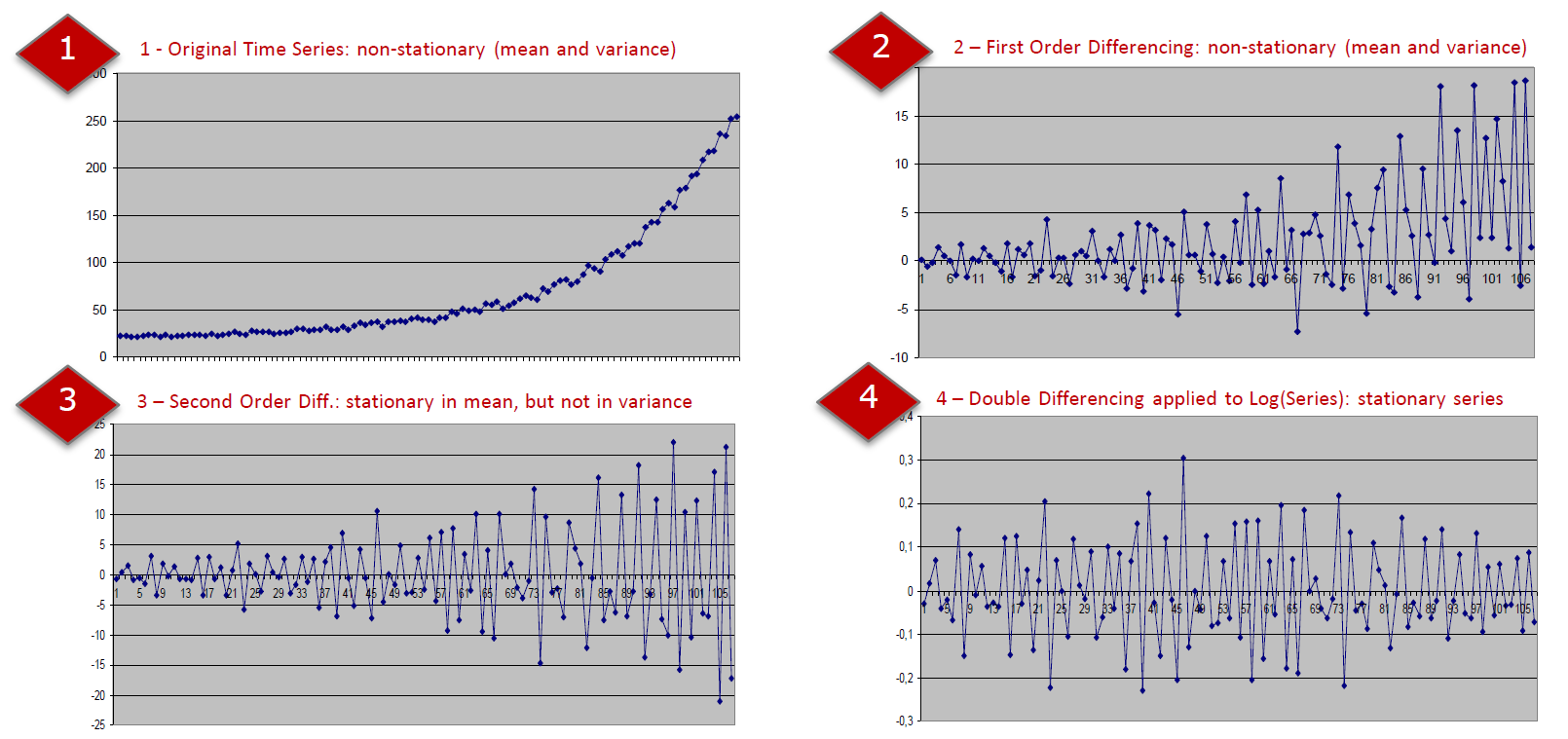 Guide to Intelligent Data Science Second Edition, 2020
71
Feature Construction: Example
Guide to Intelligent Data Science Second Edition, 2020
72
Complex Data Types
Texts
Graphs
Images
Molecules
Other Objects
Guide to Intelligent Data Science Second Edition, 2020
73
Feature Extraction
Especially for complex data types, feature extraction is required

Text data analysis. Frequency of keyword, . . .
Time series data analysis. Fourier or wavelet coefficients, . . .
Image data analysis. Fourier or wavelet coefficients, . . .
Graph data analysis. Number of vertices, number of edges, . . .
Guide to Intelligent Data Science Second Edition, 2020
74
Data Integration
Guide to Intelligent Data Science Second Edition, 2020
75
Data Integration
Vertical Data Integration (Concatenation)
Unify database structures
Remove duplicates


Horizontal Data Integration (Join)
Overrepresentation of items
Data explosion
+
The two data sets on top contain information about customers and product purchases. The joint data set at the bottom combines these two tables. Note how we loose information about individual customers and how a lot of duplicate information is introduced. In reality this effect is, of course, far more dramatic
Guide to Intelligent Data Science Second Edition, 2020
76
Summary
Data Preparation
Feature Selection
Dimensionality Reduction
Record Selection and Sampling
Missing Values Imputation
Outlier Detection
Data Cleaning and Standardization
Normalization
Data Engineering
Data Integration
Guide to Intelligent Data Science Second Edition, 2020
77
Practical Examples with KNIME Analytics Platform
Guide to Intelligent Data Science Second Edition, 2020
78
Practical Example
Visual data-flow-oriented tool advantages
Intuitive Data Preparation
Easy repeatability and reproducibility


Steps:
Remove (almost) empty attributes and records
Normalization and Denormalization
Backward Feature Elimination
Guide to Intelligent Data Science Second Edition, 2020
79
Practical Example
Remove (almost) empty attributes and records
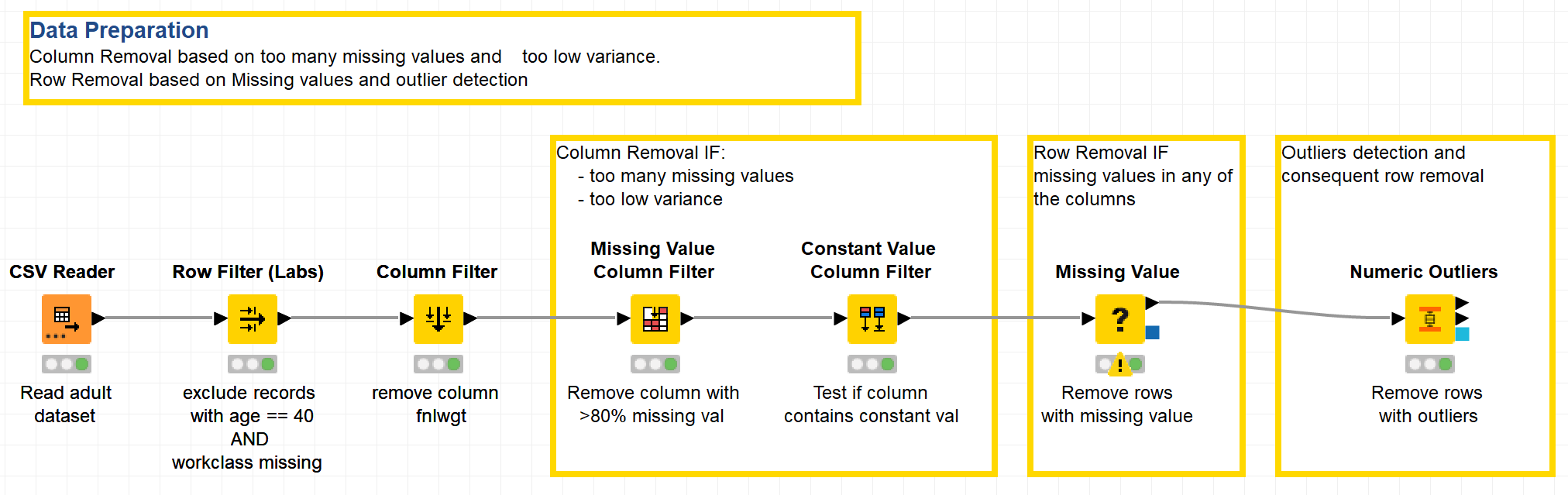 Filtering columns and rows by manually inserted rules; then columns by missing value percentage and by constant value check; rows by outlier detection or missing values in any column
Guide to Intelligent Data Science Second Edition, 2020
80
Practical Example
Normalization and Denormalization
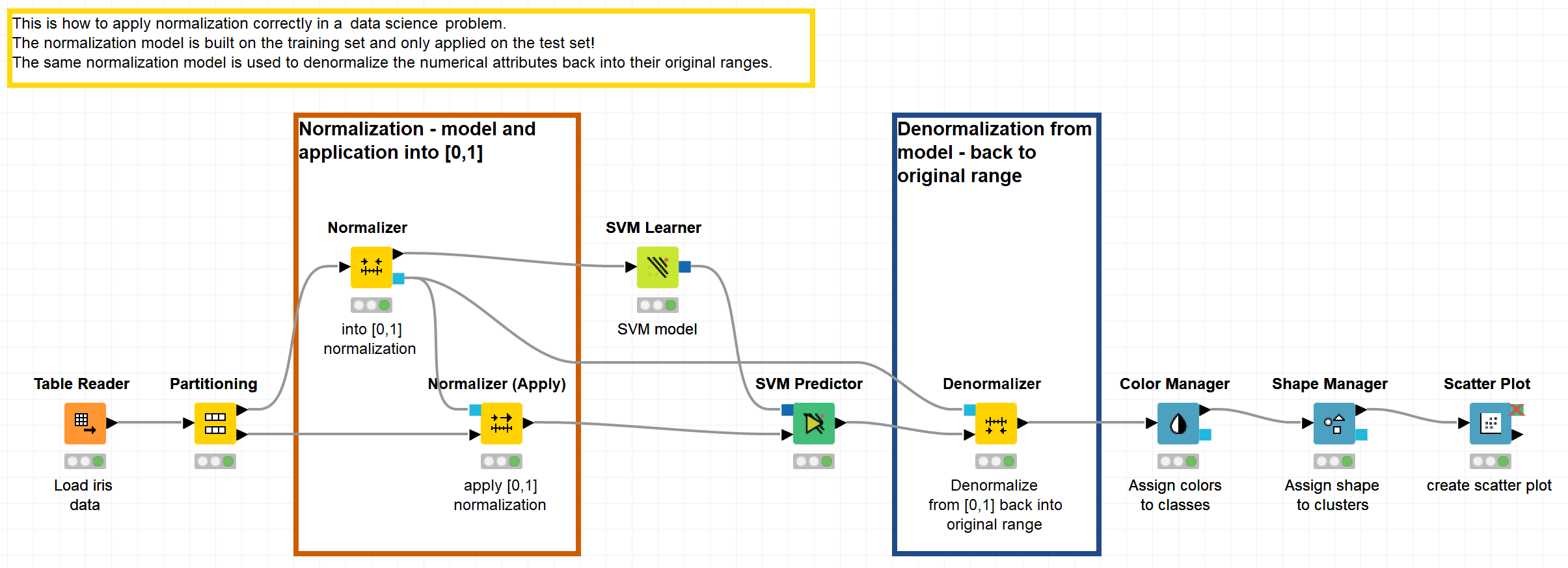 This is how to apply normalization correctly in a data science problem. The normalization model is built on the training set and only applied on the test set! The same normalization model is used to denormalize the numerical attributes back into their original ranges
Guide to Intelligent Data Science Second Edition, 2020
81
Practical Example
Backward Feature Elimination
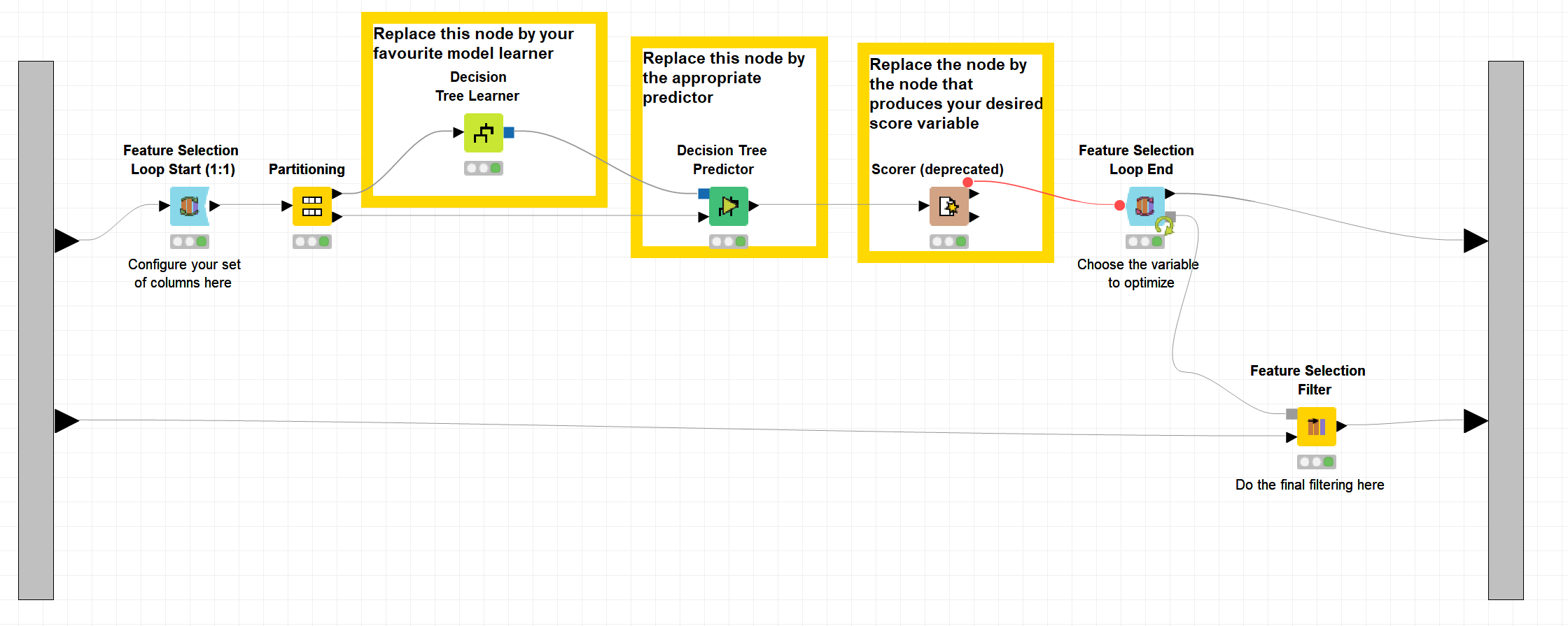 Content of the Backward Feature Elimination metanode implementing the backward feature elimination procedure
Guide to Intelligent Data Science Second Edition, 2020
82
Thank you
For any questions please contact: education@knime.com
83